النمو في الطفولة المبكرة
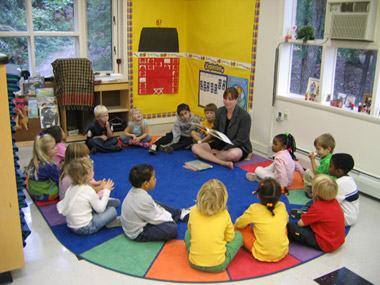 النمو في الطفولة المبكرة
يطلق البعض على هذه المرحلة اسم 
(مرحلة ما قبل المدرسة )
أهم ملامح هذه المرحلة : 
*يبدأ الطفل في اكتشاف إمكاناته المختلفة ( جسمية ، عقلية ، انفعالية ، اجتماعية ) 
*يبدأ في اكتشاف البيئة المحيطة به والتعرف على أهم مكوناتها 
*يسعى إلى تحقيق التوافق مع الآخرين 
*يبدأ في اكتساب العديد من المهارات الانفعالية والاجتماعية
النمو في الطفولة المبكرة
*تقل سرعة النمو في الجوانب المختلفة 
* التحكم في عملية الإخراج 
* زيادة الميل إلى الحركة 
* النمو السريع في اللغة 
* حدوث بدايات التنميط الجنسي ( يعرف الذكر الفرق بينه وبين الإناث ) . 
*حدوث بدايات تكوين الأنا والأنا الأعلى ( معرفة الصواب والخطأ ) 
* بداية نمو الذات وفكرة المرء عن نفسه
النمو في الطفولة المبكرة
مظاهر النمو في مرحلة الطفولة المبكرة :
أولا : النمو الجسمي : 
* يصل طول الطفل في سن الثالثة في المتوسط إلى 90 سم ويستمر في الزيادة فيصل في سن الخامسة إلى 107 سم ، وفي السادسة إلى حوالي 110 سم 
* يبلغ الوزن حوالي 14 كجم في الثالثة ، ويزداد الوزن بمعدل 1 كيلو سنويا 
* استمرار الفروق الفردية بين الجنسين فنجد البنين أطول والبنات أكثر وزنا ‘ إضافة إلى أن البنين  يتفوقوا في النسيج العضلي على حين  تتفوق البنات في الأنسجة الشحمية .
النمو في الطفولة المبكرة
وزن الطفل الطبيعي وطوله ومحيط رأسه ومحيط صدره
النمو في الطفولة المبكرة
* يزداد نضج الهيكل الهضمي بحيث تتحول نسبة كبيرة من الغضاريف إلى عظام وتأخذ العظام في الصلابة .
* تستمر الأسنان في الظهور ويكتمل عدد الأسنان المؤقتة ، ويبدأ تساقط الأسنان اللبنية تمهيدا لظهور الدائمة .
* يستمر الرأس في النمو نموا بطيئا ويصل في نهاية هذه المرحلة إلى مثل حجم الراشد  .
* ينمو الجذع بطريقة متوسطة 
* يصبح الطفل أكثر قدرة على تناول طعام الراشدين .
* يزداد ضغط الدم وتصبح نبضات القلب أكثر بطئا . 
* يصبح التنفس أكثر انتظاما وعمقا .
النمو في الطفولة المبكرة
* يكتمل اكتساب الألياف العصبية في المراكز المخية العليا بغشاء الميلين ، ويؤدي ذلك إلى تحمل الطفل للمجهود العضلي والحركي . 
* تقترب ساعات نومه من ساعات نوم الراشد تقريبا ، إذ تتراوح ما بين 8-10 ساعات 
* بالنسبة للمظهر العام يتراجع بروز البطن حيث تأخذ الأمعاء مكانها ، وتطول الأطراف العلوية والسفلية ، ويفقد الطفل كثير من الشحم الذي تراكم خلال سنوات الرضاعة . 

ثانيا : النمو الحركي : 
* زيادة قدرة الطفل على التحكم في أطرافه .
* يستطيع الطفل المشي والجري في ثقة 
*يمكنه صعود السلم دون مساعدة
النمو في الطفولة المبكرة
* في الرابعة من العمر يكتسب الطفل قدرة التوجه المكاني 
* يستطيع ركوب الدراجة بمهارة 
* تنمو العضلات الدقيقة وتتجلى فيها العديد من الأعمال مثل بناء المكعبات لضم الخرز ، وتقليد رسم دائرة مرسومة 
* يستطيع الطفل أن يرتدي ملابسه 
* اللعب يكون من أبرز سمات هذه المرحلة حيث يمكنهم آداء اللعب الحركي البسيط كالإمساك بالفرشاة ورسم الخطوط والدوائر وقص الأوراق والتلوين ، وتنتهي مرحلة الشخبطة . 
وفي سن الخامسة نجد الأطفال يرسمون الملامح الإنسانية
النمو في الطفولة المبكرة
أهم العوامل التي تؤثر في النمو الحركي : 
* أ- التغذية 
ب- مدى تعرض الطفل للحوادث 
ج- مرض الطفل
د- الحالة الصحية العامة بحيث يكون خال من الإعاقات 
ه- التعلم ، حيث أن التعلم والتدريب يكسبه اتزانا في حركاته 
و- اللعب حيث أنه يفيد الطفل تربويا وتشخيصيا وعلاجيا ، ويزيد من إتقان المهارات الحركية لديه .
النمو في الطفولة المبكرة
* معدل الذكاء 
* تعرض الطفل للتدريب واكتساب المهارات 
* تميز الطفل ببعض الصفات الشخصية مثل الخجل والإنطواء والخوف من التواجد في المواقف الاجتماعية 
ثالثا: النمو العقلي المعرفي : 
*  أولا : الذكاء . 
يطرأ نمو على الذكاء وتتكون المفاهيم المختلفة مثل الزمان حيث أنه يدرك مدلول (اليوم وغدا وأمس والأسبوع )والمكان والاتساع والعدد .
يطلق بياجيه على النمو العقلي في هذه المرحلة بمرحلة ما قبل العمليات ، وتستمر من نهاية العام الثاني حتى نهاية العام السابع .
النمو في الطفولة المبكرة
مرحلة ما قبل المفاهيم : 
تمتد هذه المرحلة من عامين إلى أربع سنوات ، حيث نجد الطفل يستجيب للمثيرات على أساس المعنى الذي يحمله هذا المثير وليس على أساس خصائصه ، ويسمى ذلك (باللعب الإيهامي )  فالبعض مثلا يأخذ رمز البندقية ،وأطفال آخرين يضعون هذه العصا بين فخذيهما ويحولانها إلى حمار أو فرس يمتطيه ، والفتاة تلعب مع دميتها وقد تغضب منها أو تصالحها . وقد تتعامل البنات مع الوسائد وكأنهن تلاميذ مدرسة وتجعل الطفلة من نفسها معلمة لهم وتخاطبهم وكأنهن أحياء ، ويطلق على هذا التفكير بـ ( الإحيائية ) أي إضفاء الحياة على الجمادات .
النمو في الطفولة المبكرة
مرحلة التفكير الحسي : 
تمتد هذه المرحلة من ( 4-7 ) سنوات 
أهم ملامح هذه المرحلة :
* حدوث زيادة في آداء الطفل الرمزي . حيث أنه يرمز للأشياء وفق خياله ، فمثلا يعلل حركة المياه في النهر بوجود أرجل صغيرة ، أي أن الحركة يرمز لها بوجود أرجل 
* يكون الطفل متمركزا حول ذاته . حيث تظهر (الأنوية ) فالطفل يعتبر كل شيء له وليس لأحد غيره ، فأمه له وحده ، وكذلك أبوه ، والمشتريات الجديدة له وحده ، وحذاؤه الجديد له وحده يلبسه وينام به ويضعه في فراشه .
النمو في الطفولة المبكرة
تسيطر عليه إدراكاته وأحكامه الذاتية
* يميل الطفل إلى تركيز انتباهه على التفاصيل المتعلقة بجانب واحد فقط للشيء 
* يفتقد تفكير الطفل إلى السير في الجانب العكسي .
ثانيا : الانتباه : 
وهو أهم العمليات العقلية ، ويعني أن يكون الشيء موضع تركيز واهتمام الفرد .
يتميز الانتباه في هذه المرحلة بالسمات التالية : 
* مدى الانتباه محدود 
* لا يستطيع الطفل التركيز في شيئين مختلفين في وقت واحد
* دائم التنقل بين مثير وآخر .
النمو في الطفولة المبكرة
ثالثا : الإدراك : 
* يعجز عن الربط بين الأشياء في بداية المرحلة . 
* يحدث نضجا وتطورا في الإدراك كلما تقدم في العمر .
* كما أن الطفل في الثالثة يدرك مجموعة من الأشياء في تجمعاتها الثنائية والثلاثية  ، ويدرك النقصان من مجموعة .
* في السنة الرابعة والخامسة يدرك التسلسل الزمني للأحداث ، فمثلا يسرد ماذا حدث له بالروضة خلال ساعات الدوام ، ويدرك أيضا الزمن الماضي والحاضر والمستقبل .
* تشير نتائج الأبحاث إلى أن الأطفال في سن المدرسة يتمكنون من تذكر الموضوع المترابط بصورة أفضل من الموضوع غير المترابط .
النمو في الطفولة المبكرة
* تكون الأفكار غير واضحة في البداية ، ثم تأخذ هذه الأفكار في الوضوح والتمايز . 
* يتزايد حب الطفل للاستطلاع . حيث يكثر التساؤل والبعض أطلق عليها مرحلة (السؤال )لكثرة أسئلة الطفل في هذه المرحلة ،وهذه الأسئلة تكون نابعة من إحساسهم بوجود مشكلة يعانون منها نتيجة تفكيرهم بما يحيط بهم . 
* تكون أسئلتهم أحيانا مملة وسخيفة ومحرجة . 
* للأسئلة دور مهم في نمو خبرات الطفل   عللي ؟ 
* يكون الطفل في هذه المرحلة تواق إلى سماع القصص ، ولها أهميتها في هذه المرحلة    عللي ؟
النمو في الطفولة المبكرة
رابعا : التخيل .
وهي من العمليات العقلية العليا التي لها أهمية بالغة في السنوات الأولى من حياة الطفل . 
أهم مميزات التخيل : 
* تدور خيالات الطفل حول ما يتصل ببيئته ومشاهداته .
* تعبر الخيالات عن رغبات الطفل .
* يمكن أن يصدق الطفل هذه الخيالات ويعبر لنا عن أشياء خرافية مثل أنه قابل الأسد وخنقه ثم هرب منه إلى الشمس
النمو في الطفولة المبكرة
خامسا: التفكير: 
يعتبر من العمليات العقلية العليا ونعني به مجهودا عقليا يبذله الفرد حين يواجه مشكلة ما . 
يتميز تفكير الطفل في هذه المرحلة بـ 
أ- التفكير الذاتي 
ب- تفكير غير منطقي ( لا تكون هناك مقدمات ، بل يقفز إلى النتائج مباشرة ) 
ج-تكون الطريقة المفضلة لديه طريقة المحاولة والخطأ ( يفتقد إلى خطط واضحة ) . 
د- يغلب على تفكيره الجانب الحسي ( لا العقلي – المجرد )
النمو في الطفولة المبكرة
رابعا: النمو اللغوي :
- يكتسب الطفل اللغة في هذه المرحلة بمعدل يفوق في سرعته المرحلة السابقة واللاحقة . 
- تعرف هذه المرحلة بـ ( العصر الذهبي ) للغة بسبب أن الطفل يكون قادرا على التقاط كل ماهو جديد من الكلمات ويكرر ما يسمعه حتى بدون فهم معناها .
- يتعلم المحادثة مع الآخر 
- يجد لذة ومتعة في توجيه الأسئلة 
_ في السنة الرابعة يكون قادرا على وصف الأشكال والصور والقدرة على إدراك العلاقة بين شيئين .
النمو في الطفولة المبكرة
_ يكون قادرا على تكوين جملة كاملة في السنة الخامسة 
_في السادسة من العمر يكون قادرا على فهم معاني بعض الأرقام والأشكال الهندسية ( مثلث – مربع – دائرة ) وفصول السنة ( الصيف – الشتاء – الخريف – الربيع ) 

الطفل من ( 3- 6 ) سنوات نجد لديه :
- يضيف ما يوازي 50 مفردة جديدة شهريا 
- ينتقل من مرحلة الجمل البدائية التي تسيطر عليها الأسماء إلى الجمل البسيطة التي تتكون من ثلاث إلى خمس كلمات
_ تصبح اللغة وسيلة تنظيم خبرات الطفل ووسيلة للتخاطب .
النمو في الطفولة المبكرة
العوامل المؤثرة على النمو اللغوي : 
- يرتبط التأخر اللغوي الشديد بالضعف العقلي ، فقدرة الطفل على استخدام اللغة بصورة صحيحة عادة تشير إلى عمق الفهم والإدراك لديه .
- توفر وسائل الإعلام المتعددة 
- الجنس – (البنات يتكلمن أسرع من البنين وهو أكثر مفردات وأحسن نطقا وأكثر تساؤلا ) . 
- الحب والحنان 
- الجو الثقافي في الأسرة
- سلامة جهاز الكلام وكفاءة الحواس 
- الحكايات والقصص تزيد من مفردات الأطفال خاصة الأذكياء
النمو في الطفولة المبكرة
خامسا : النمو الانفعالي : 
- تتسم انفعالات الطفل بالحدة والعنف 
حيث يبدو على الطفل في هذه المرحلة نشاط انفعالي متزايد
يبلغ قمته في نهاية السنة الرابعة خاصة في غضبه وخوفه وغيرته ، ويطلق على هذه المرحلة بـ ( الطفولة الثائرة الهائمة ) 
- تتسم أيضا بالتقلب والفجائية 
- تتسم الانفعالات بالسطحية حيث يثور لأتفه الأسباب 
- قد يستخدم الألفاظ في التعبير عن انفعالاته بعد أن كانت لغة الجسد هي وسيلته في التعبير .
النمو في الطفولة المبكرة
أهم الانفعالات التي تظهر لدى الطفل في هذه المرحلة : 
- أولا : الخوف : 
حيث يلاحظ أن الظلام والوحدة والأصوات العالية الفجائية تسبب القلق والخوف لدى الأطفال ، مع الأخذ في الاعتبار مسألة الفروق الفردية 
تزداد مخاوف الأطفال نظرا للأسباب التالية : 
- نمو إدراك الطفل للمواقف والأشياء التي يمكن أن تسبب ألما أو ضررا له .
- الاقتران الشرطي ، بمعنى الخوف من الأشياء التي اقترنت لديه بخبرات سيئة أو مؤلمة بغض النظر عما إذا كانت هذه الأشياء تسبب ألما أم لا ) .
النمو في الطفولة المبكرة
- تقليده للكبار ، حيث يقلد الطفل إخوته ووالديه أو يقلد بعض الشخصيات التي يدركها ويراها في التلفزيون . 
يأخذ الخوف مظاهر عدة عند الطفل ، فيظهر بشكل فزع عام يشمل الجسم والوجه ، وقد يتجلى بصورة (هرب وصراخ واختفاء ، وقد يصفر وجه الطفل الخائف أو يحمر)  نتيجة سرعة أو قلة اندفاع الدم في الشرايين المارة بالوجه ، وتزوغ عينا الخائف ، وتسرع نبضات قلبه ويرتفع ضغطه في بداية الأمر ثم يهبط فجأة ، وترتجف ركبه ويتسارع تنفسه .
النمو في الطفولة المبكرة
ثانيا : الغضب : 
تختلف صور التعبير عن الغضب من طفل لآخر تبعا للتغيرات البيئية والاجتماعية والثقافية والتربوية ، وتظهر نوبات الغضب عادة مصحوبة بـ 



                           
خاصة عند منع الطفل من إشباع حاجاته،وأعراض غضب الطفل تبدو على أسارير وجهه عبوسا وصراخا وبكاء مستمرا ويرمي ما بيده ويضرب غيره ويرمي جسمه على الأرض ويقوم بالرفس والعض  ، هذا تصرف طفل الثالثة . في حين يستبدلها طفل الرابعة بالاحتجاج اللفظي والتهديد والسب والتوعد
العناد
الاحتجاج
العدوان
المقاومة
النمو في الطفولة المبكرة
كيف نواجه غضب الأطفال : 
عدم مواجهتهم بالتأنيب أو التهديد أو العقاب ، بل المطلوب التزام المشرفون على تربيتهم بـ
التحدث إليهم بالحسنى
الهدوء والصبر
إقناعهم بخطئهم
أن لا تستمر حالة إحباط الطفل فترة طويلة
النمو في الطفولة المبكرة
أهم العوامل التي تثير غضب الطفل في هذه المرحلة :
الحد من نشاطه
رفض إشباع رغباته
اللوم والنقد
عدم العدل في المعاملة
تكليفه فوق طاقته
العقاب المستمر
شعوره بالعجز عن تحقيق رغباته
الحرمان من الحب والاهتمام
مقارنة الطفل بغيره
النمو في الطفولة المبكرة
ثالثا : الغيرة :
تحدث الغيرة حين يشعر الطفل أن هناك من هو أفضل منه أو ينافسه في الحصول على موضوع الحب .
تشمل الغيرة العديد من الانفعالات أهمها : 




كما أن هذه الانفعالات تستثير مشاعر النقص والكآبة والحزن
الخوف
الغضب
العداء
الحب
النمو في الطفولة المبكرة
عادة ما يكون الموقف المسبب للغيرة مثير من البيئة ، يشعر فيه الطفل بأن مكانته التي كان يحتلها لدى أقرب الناس إليه وهي أمه قد احتلها الآخرون . 
مثل ولادة أخ جديد ، ويكون رد الفعل الطبيعي هو العدوان بسبب الغيرة ، ومحاولة إبعاد الطفل الجديد عن المكانة التي يحتلها ، وإذا عجز عن ذلك فإنه يلجأ إلى أساليب تعويضية  مثل
الكلام الطفلي
مص الأصابع
النكوص
قضم الأظافر
التبول والتبرز
النمو في الطفولة المبكرة
سادسا : النمو الاجتماعي : 
أهم مظاهر النمو الاجتماعي في هذه المرحلة :
- يرتبط الطفل في مرحلة الطفولة المبكرة ارتباطا وثيقا بأمه لأنها هي التي تشبع حاجاته 
- كلما تقدم في العمر يتناقص اعتماده على سواه تدريجيا ويزيد استقلاله الاجتماعي .
- يتجلى نمو الطفل اجتماعيا عندما تكتمل السيطرة على المشي وتكتمل لغته 
- يتسم النمو الاجتماعي باتساع عالم الطفل وزيادة وعيه بالأشخاص والأشياء .
- يتسم بزيادة المشاركة الاجتماعية بين الطفل والآخرين
النمو في الطفولة المبكرة
- يزداد اندماج الطفل في الكثير من الأنشطة 
- يكون لديه استعداد كبير لتعلم الأشياء وكل ما هو جديد 


ينجح الطفل في التفاعل مع الأطفال الآخرين ( وهذا يتوقف على طبيعة علاقته بوالديه وإخوته والتنشئة الاجتماعية )
يتعلم الطفل المعايير الاجتماعية والصواب والخطأ من خلال توجيهات الآخرين . 
يتعلم الطفل العديد من المفاهيم الاجتماعية مثل
كلمات
العاب
مفاهيم
النمو في الطفولة المبكرة
أهم المفاهيم الاجتماعية:
تنظيف المنزل
التعاون
شراء احتياجات الأسرة من السوبر ماركت
المنافسة
العناد
فرض السيطرة
النمو في الطفولة المبكرة
- يستطيع الطفل الاعتماد على نفسه في إدارة شؤونه الخاصة مثل  
- 
- الحياة الاجتماعية للطفولة المبكرة عمادها اللعب وغايتها اللعب ، حيث أن الطفل يتعلم التكيف الاجتماعي من خلال
تناول طعامه
ارتداء ملابسه
حفظ أدواته
الإحساس بمشاعر الآخرين
الالتزام بالقوانين
تعلم طرق الاتصال الاجتماعي
الابتعاد عن الاحتجاج
تناوب الأدوار
القدرة على حل الخلافات
النمو في الطفولة المبكرة
وهكذا يسهل على الطفل التكيف الاجتماعي ، الذي يعني  


 
- ينمو الضمير ويظهر الأنا الأعلى ، والضمير هو عبارة منظومة التعاليم الدينية والقيم الأخلاقية والمعايير الاجتماعية ومبادئ السلوك السوي .
الطريقة التي يسلك الطفل من خلالها السلوك المقبول مع البيئة المحيطة به ليكون محبوبا من مجتمعه